الدرس الثالث والعشرون23回目のレッスン２０２4・01・13
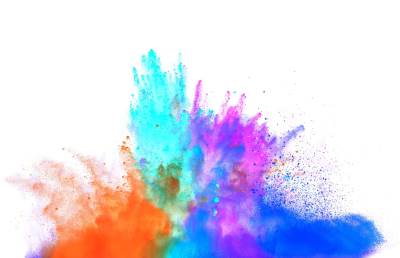 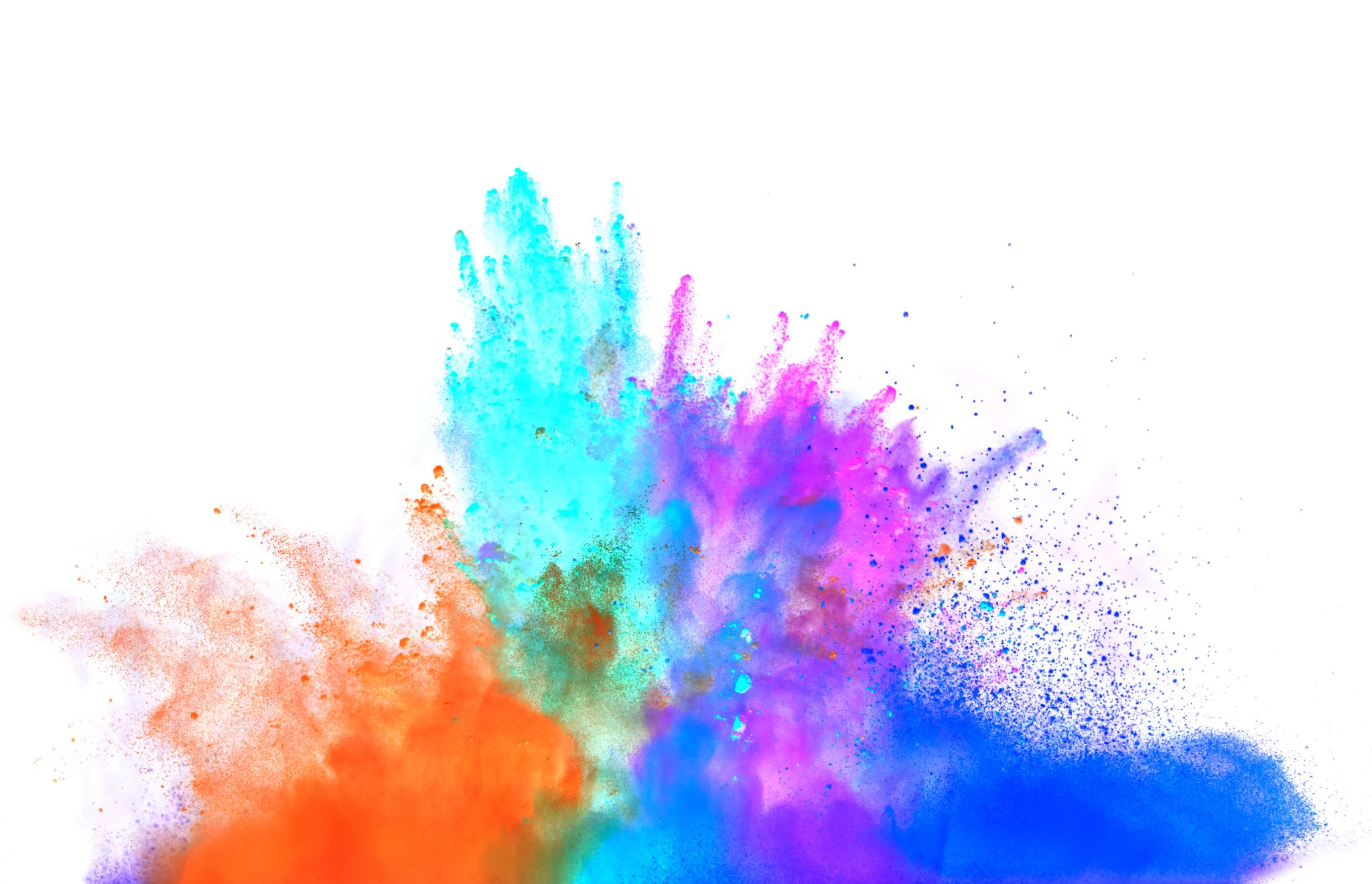 أهلا وسهلا بكم جميعا
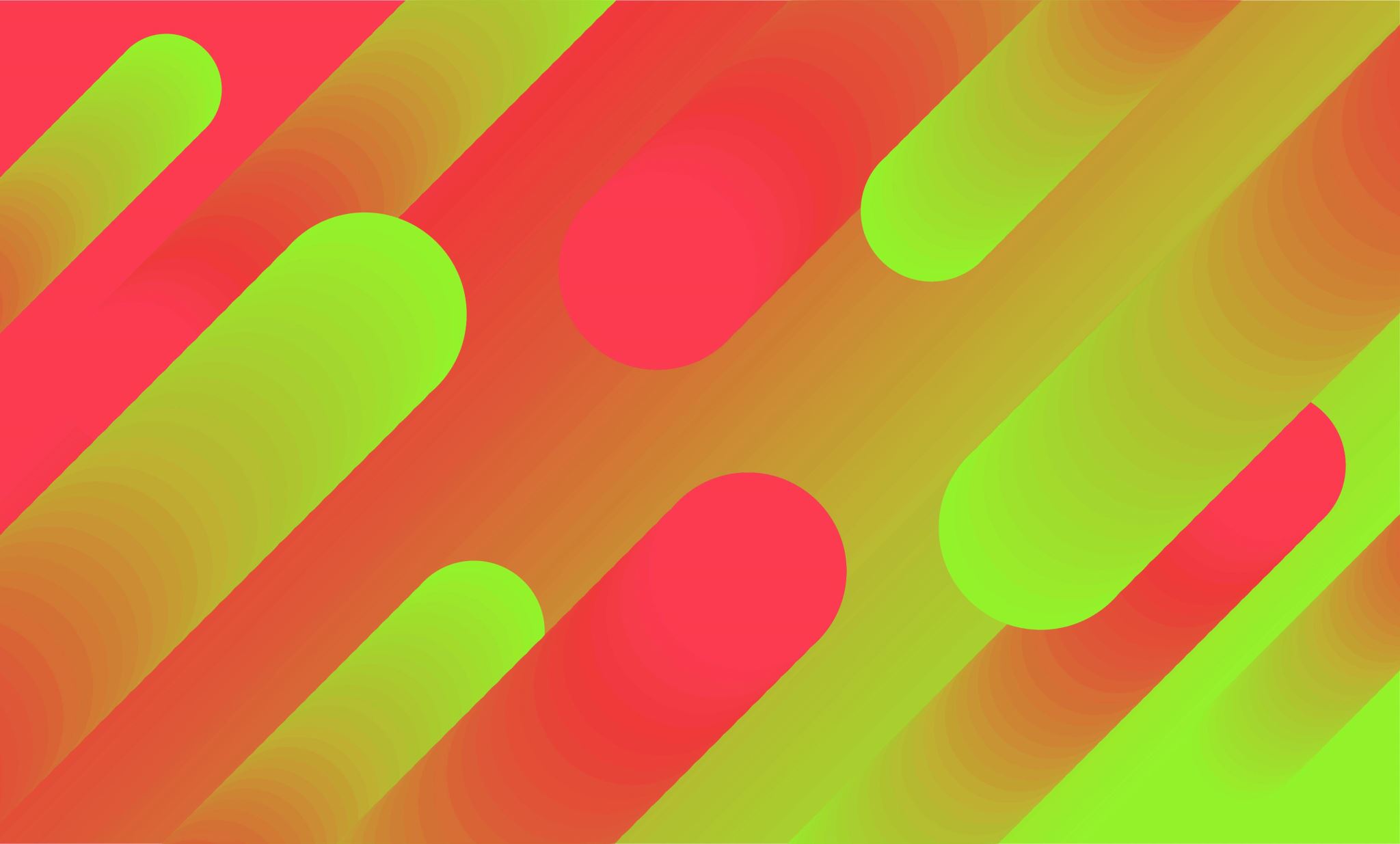 じゅぎょうのもくひょう
مراجعة الحروف الأبجديةアラビア語のもじのふくしゅ
Sample Footer Text
3
あたらしいことば
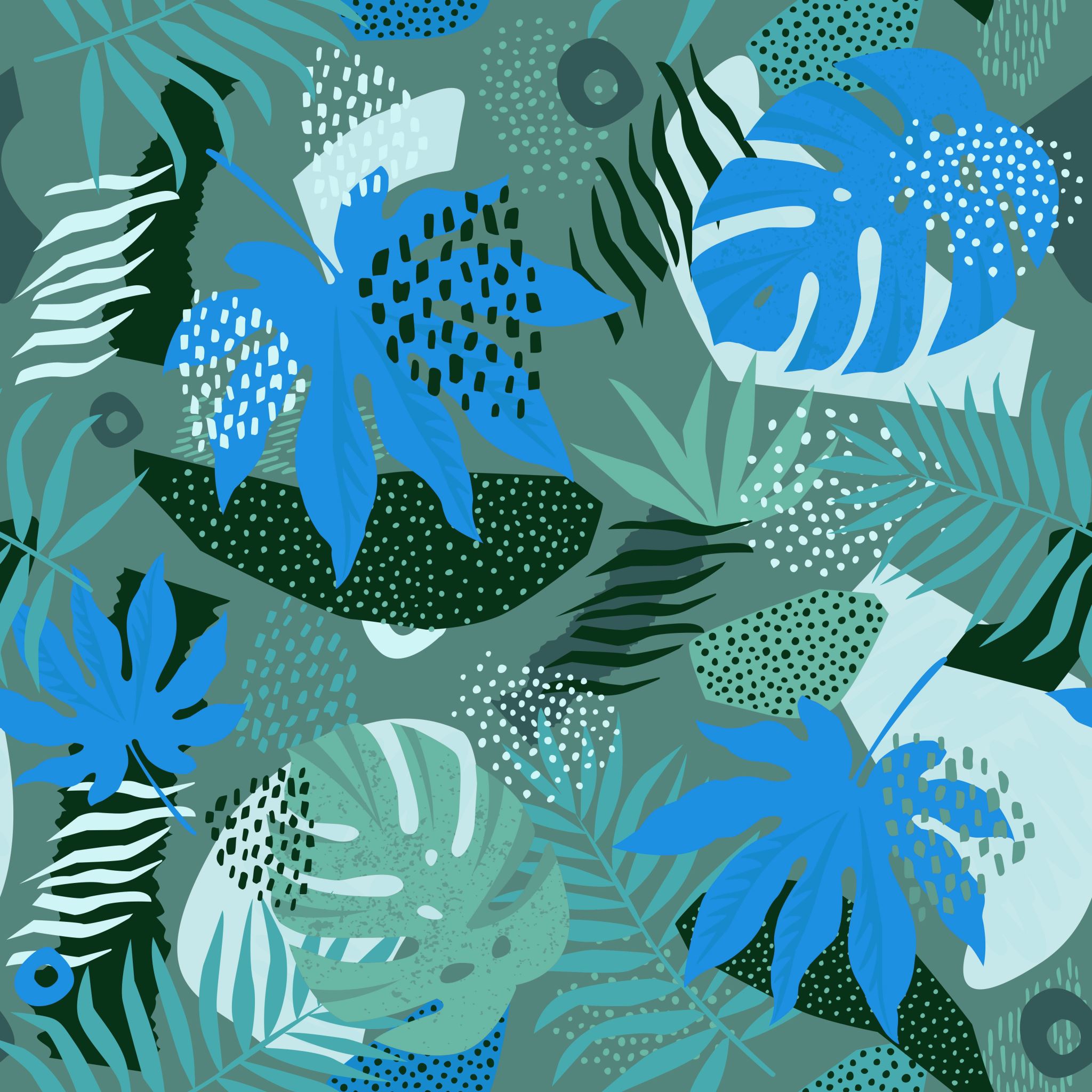 かきのれんしゅう
ذهب الطالب إلى درس اللغة العربية.-1أحب تناول الحليب مع التمر في الصباح.-2لا أحب الصراخ أبدا.-3
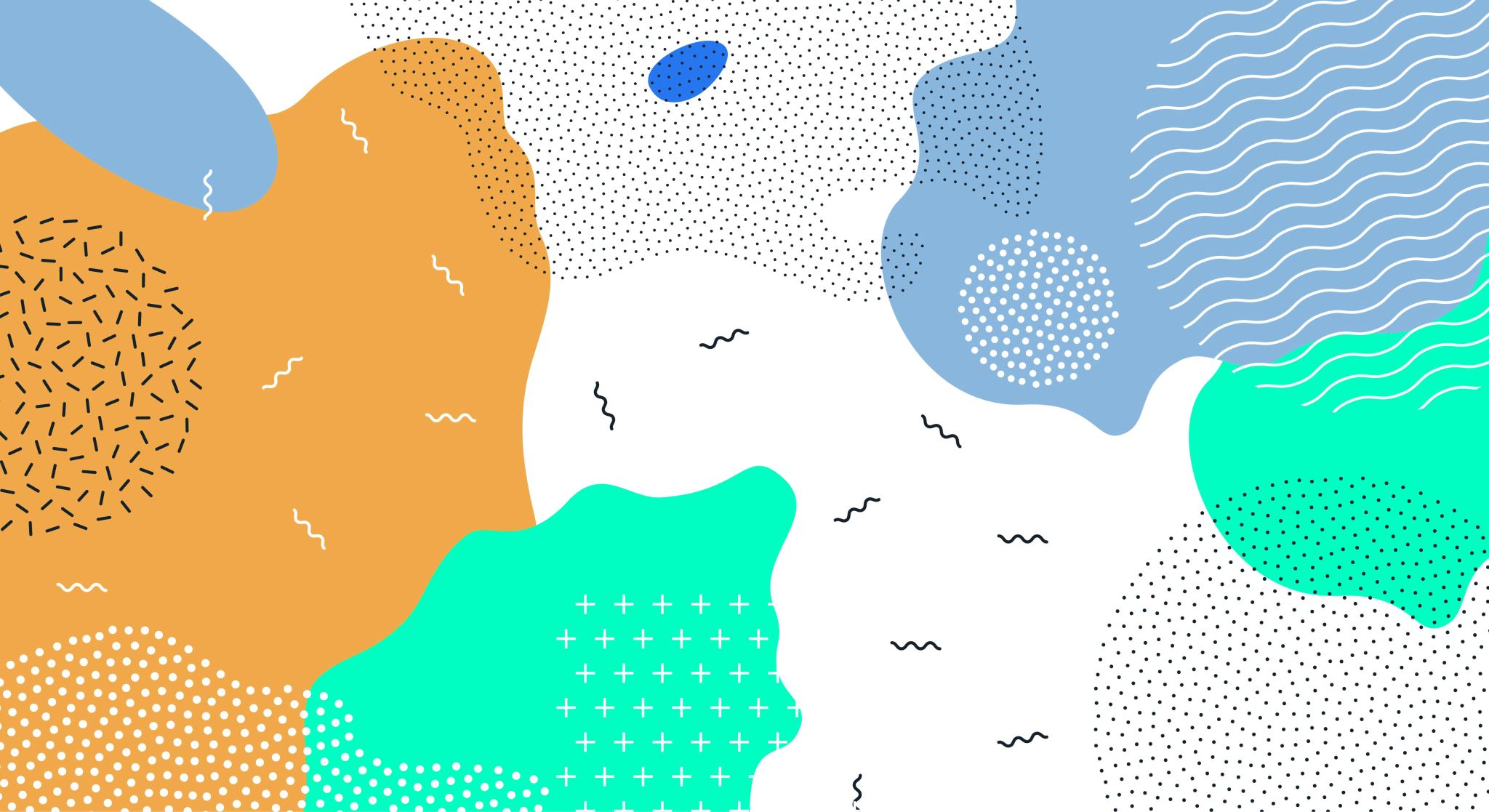 よむのれんしゅう
ページ１７０に読んでください
20XX
Pitch deck title
7
かこのどうしページ７０－７３
https://www.youtube.com/watch?v=i-DibXXjW4g
Image source: Wikipedia
アラビアの文化アルジェリア
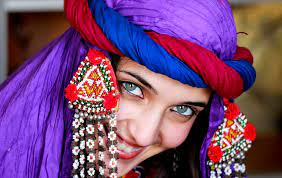 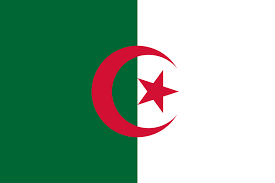 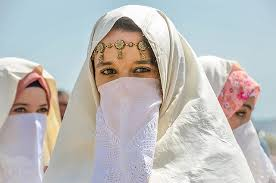 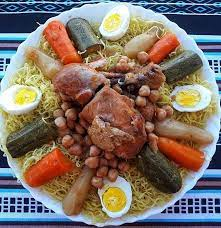 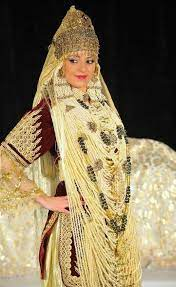